Figure 5. Reverse transcription analyses of snoRNAs. The experiments were carried out with 10 µg rice RNA and ...
Nucleic Acids Res, Volume 30, Issue 14, 15 July 2002, Pages 3262–3272, https://doi.org/10.1093/nar/gkf426
The content of this slide may be subject to copyright: please see the slide notes for details.
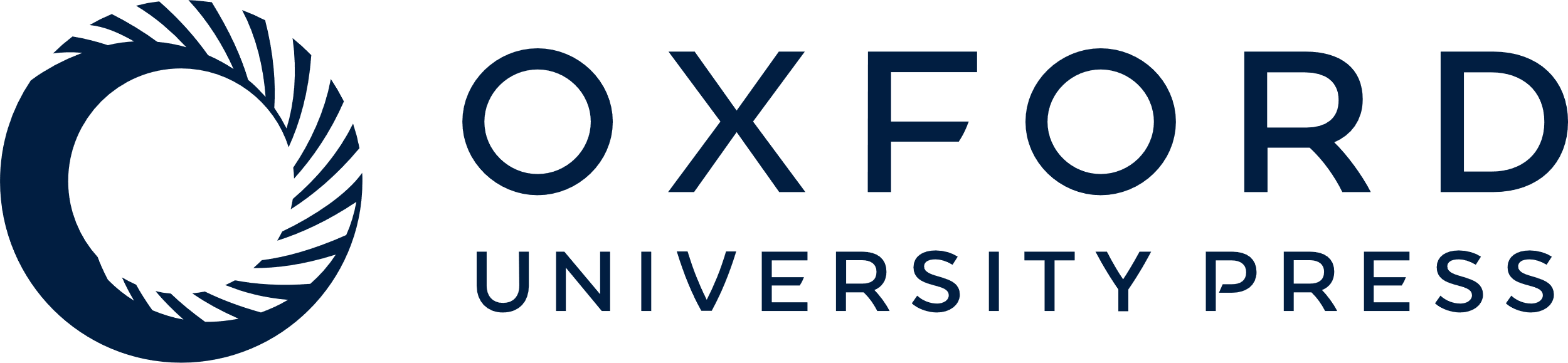 [Speaker Notes: Figure 5. Reverse transcription analyses of snoRNAs. The experiments were carried out with 10 µg rice RNA and 5′‐end labeled primers specific to candidate snoRNAs, as described in Materials and Methods. Lane M, molecular weight markers (pBR322 digested with HaeIII and 5′‐end labeled with [γ‐32P]ATP).


Unless provided in the caption above, the following copyright applies to the content of this slide:]